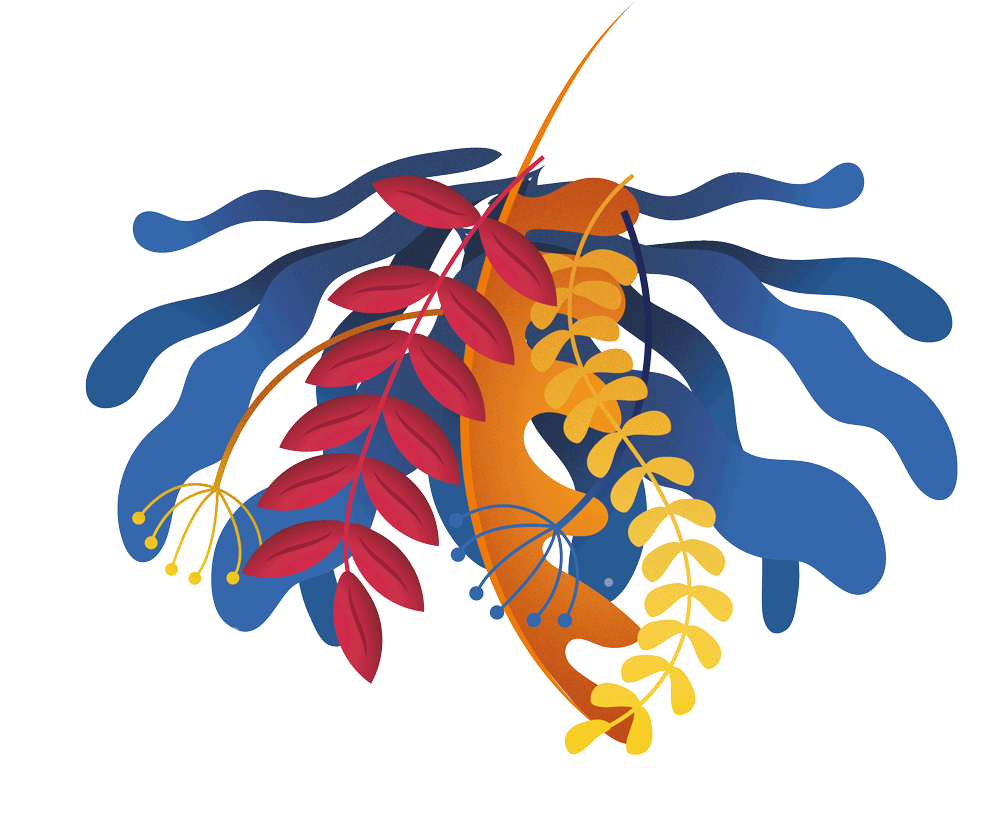 Nye ferieregler i 2020
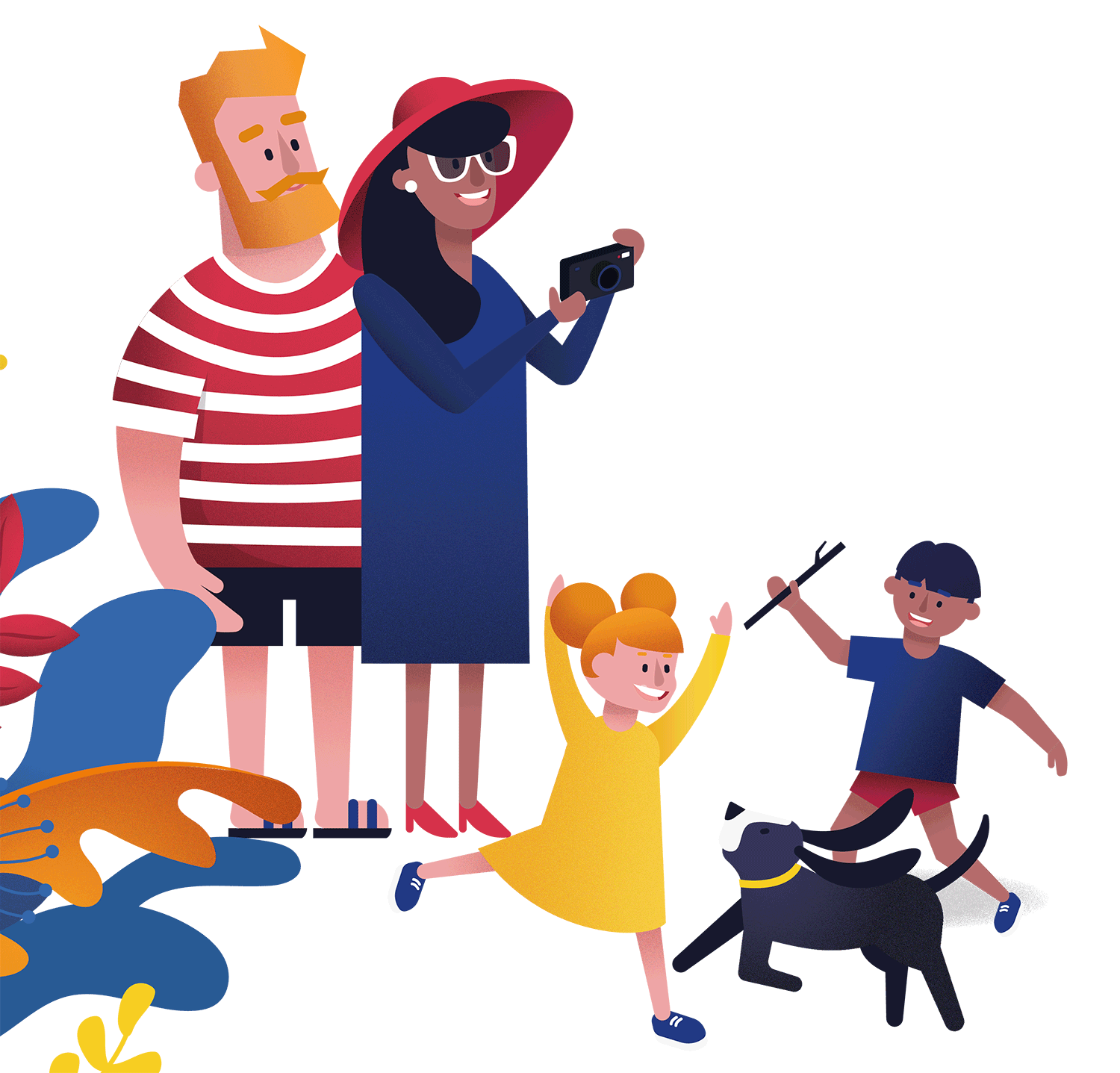 Albertslund Kommune,
Økonomi- & Stab
Nye regler fra 1. sept. 2020: Samtidighedsferie
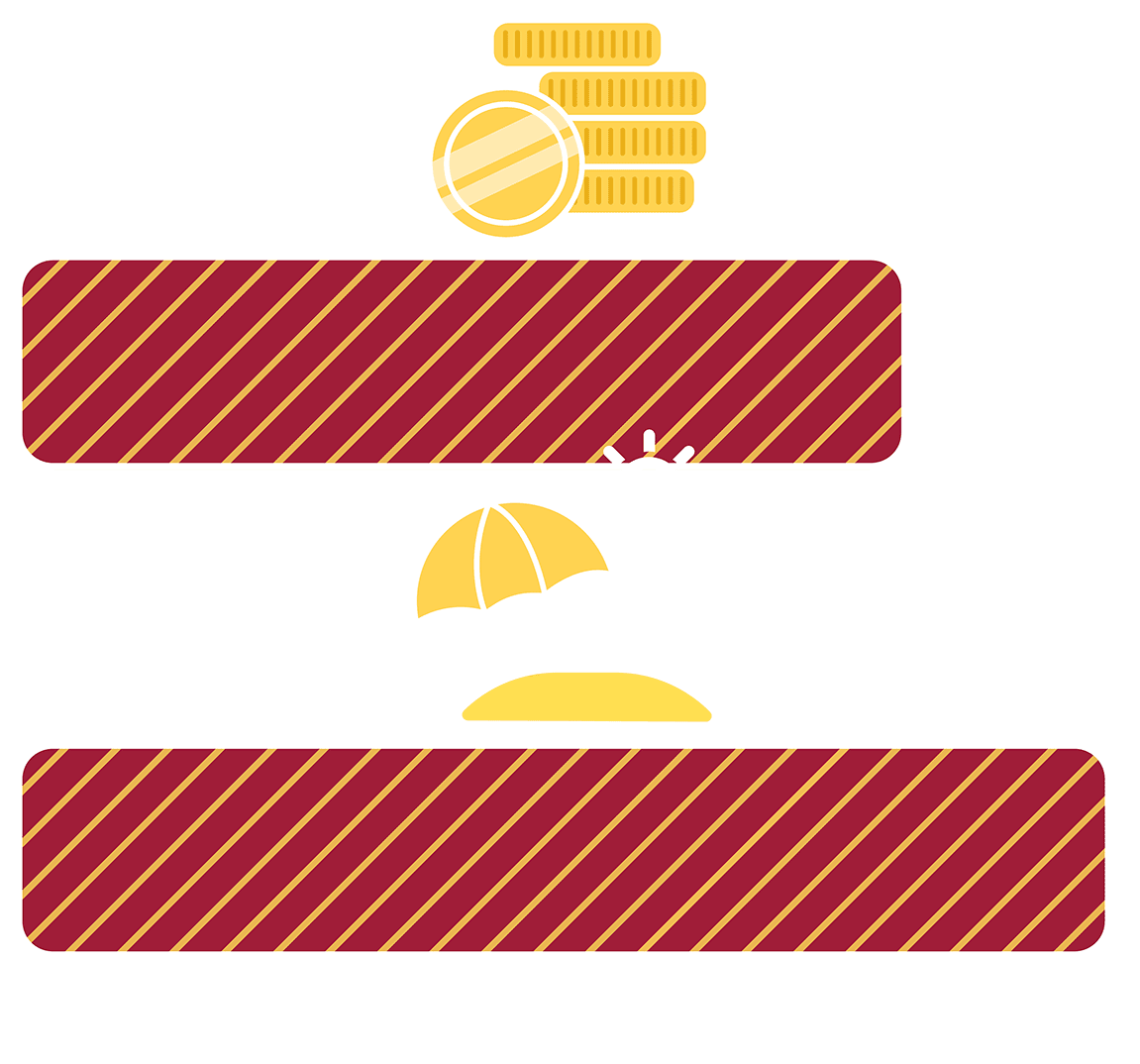 Ferien kan afholdes allerede måneden efter, den er optjent.
Ferieåret går fra 1. sept. – 31. august.
Perioden, hvor ferien kan holdes, går fra 1. sept. – 31. dec. året efter
Albertslund Kommune,
Økonomi- & Stab
Nye ferieregler: De vigtigste ændringer
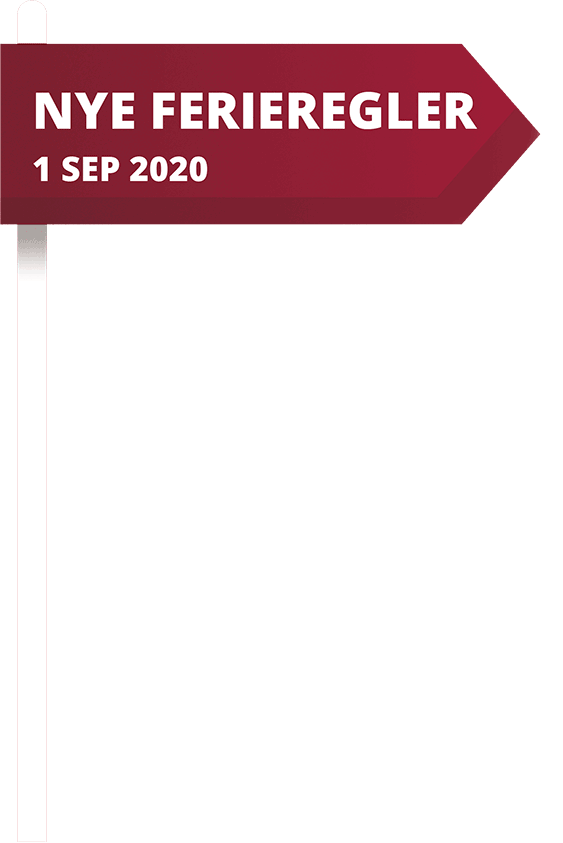 5 ugers ferie – både nu og i fremtiden: 2,08 feriedage pr. måned.
Ferien holdes i ferieåret + 4 måneder – altså inden 31. dec. (ferieafholdelsesperioden)
Medarbejderen kan få feriedage ‘på forskud’ - efter aftale med lederen.
Medarbejderen kan (som hidtil) også gemme ferie til næste ferieår - efter aftale med lederen.
Albertslund Kommune,
Økonomi- & Stab
Den sjette ferieuge er anderledes
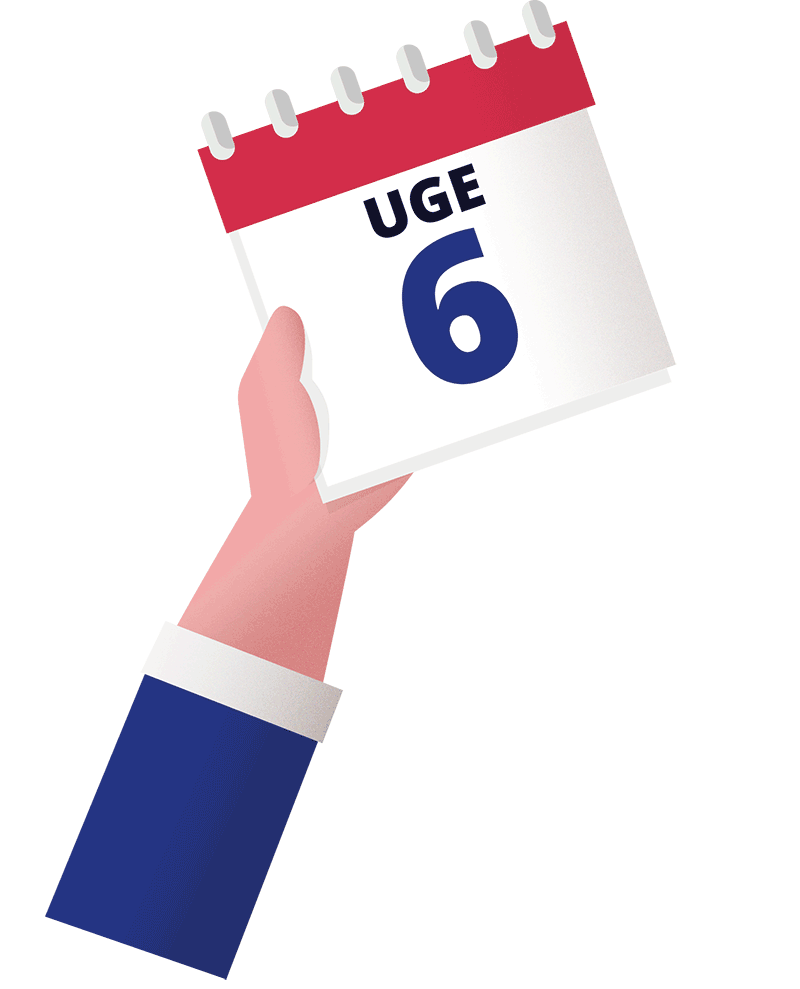 6. ferieuge er ikke en del af ferieloven – den er aftalt i din overenskomst.
Derfor følger 6. ferieuge fortsat de gamle regler: Optjenes i ét kalenderår og afholdes i det følgende ferieår fra 1. maj til 30. april.
Albertslund Kommune,
Økonomi- & Stab
Hvad får man i løn under ferien?
Lønnen under ferien afhænger af, hvor mange timer medarbejderen arbejdede, da medarbejderen optjente pengene.
Hvis medarbejderen bliver på samme timetal, vil medarbejderen ikke mærke nogen forskel: Medarbejderen får sin løn + ferietillæg.
Hvis medarbejderen går fra fuld tid til deltid fx kort før ferien, får medarbejderen løn i ferien, som om medarbejderen stadig var på fuld tid.
Hvis medarbejderen går fra deltid til fuld tid fx kort før ferien, får medarbejderen løn i ferien, som om medarbejderen stadig var på deltid.
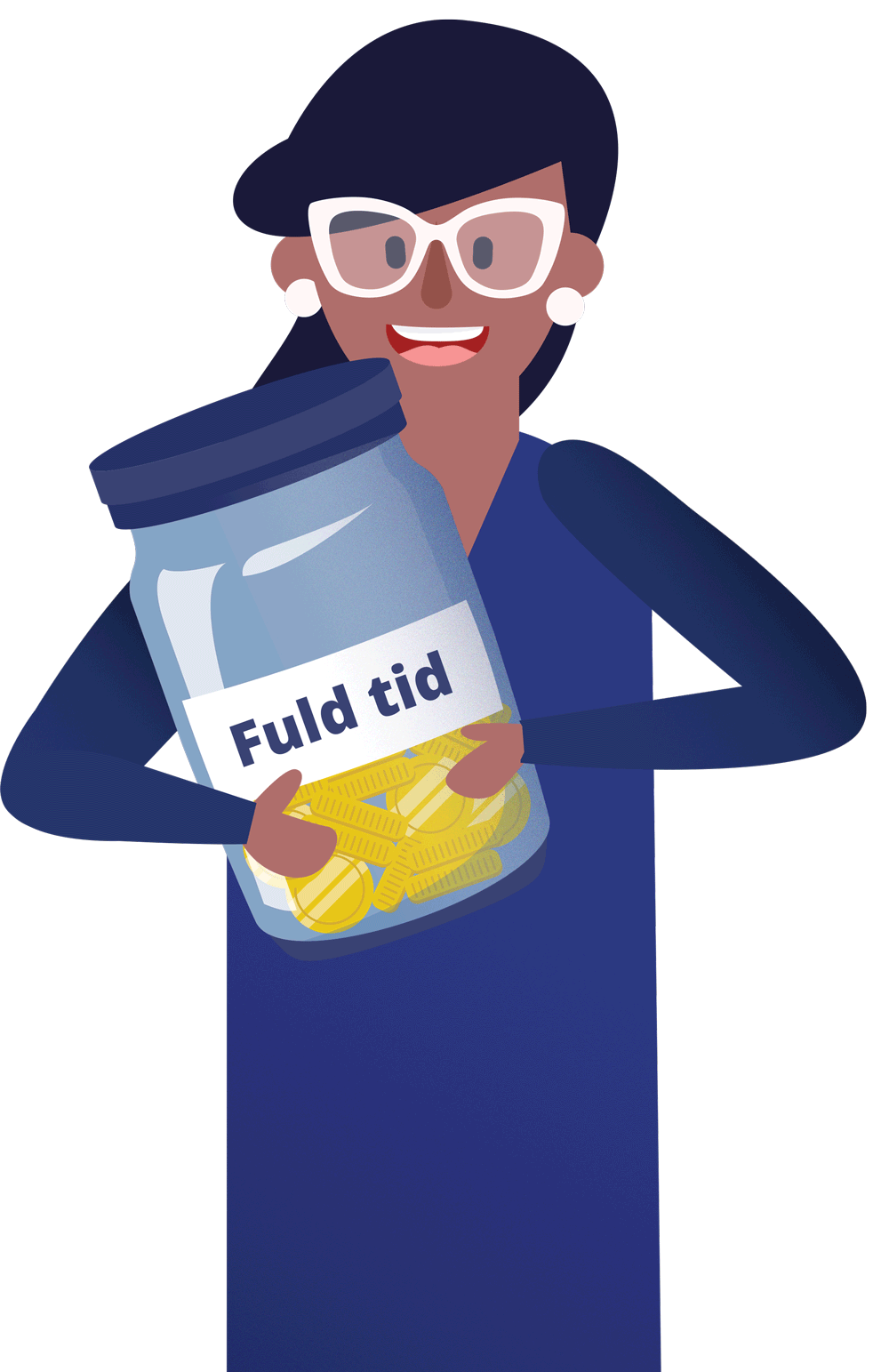 Albertslund Kommune,
Økonomi- & Stab
Ferietillægget: Nu i tre rater
Feriebetaling = løn + ferietillæg (normalt 1,95%)
Før: Hele ferietillægget udbetalt 1. maj.
Fremover: Samme sats – men opdelt i tre rater:1. maj, 31. maj og 31. august.
Forklaring: Noget af ferietillægget følger regler i ferieloven, og noget følger de regler, som er aftalt i overenskomsterne.
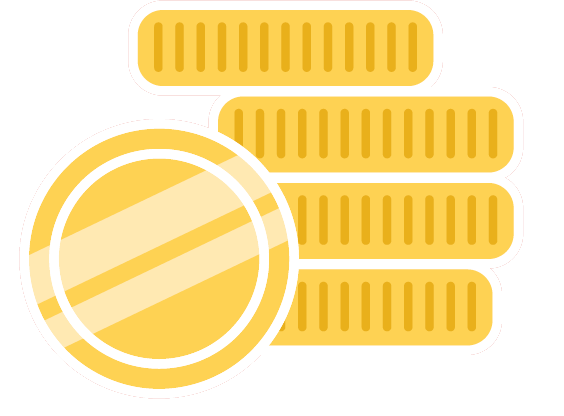 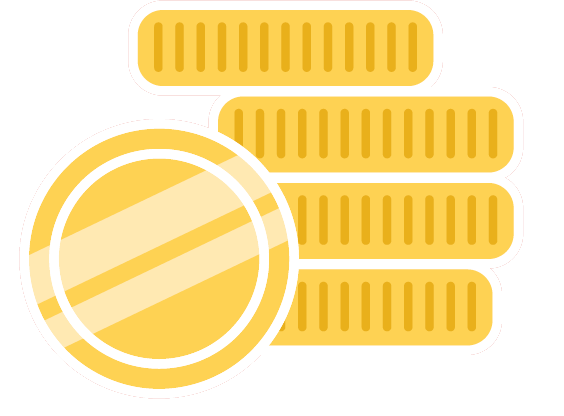 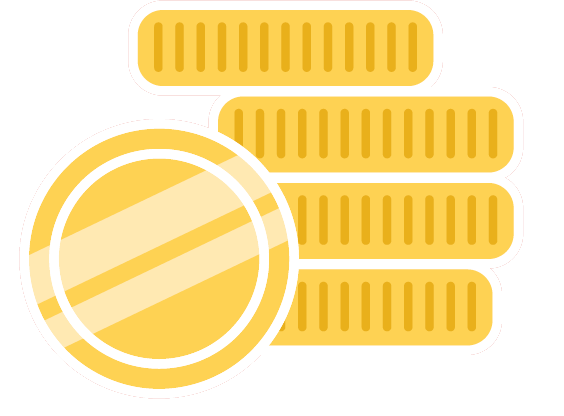 Albertslund Kommune,
Økonomi- & Stab
Hvornår kan man holde sin ferie?
Medarbejderen har fortsat seks ugers ferie med løn om året
Men der er forskellige regler for:
De fire første ferieuger.
Den 5. ferieuge.
Den 6. ferieuge.
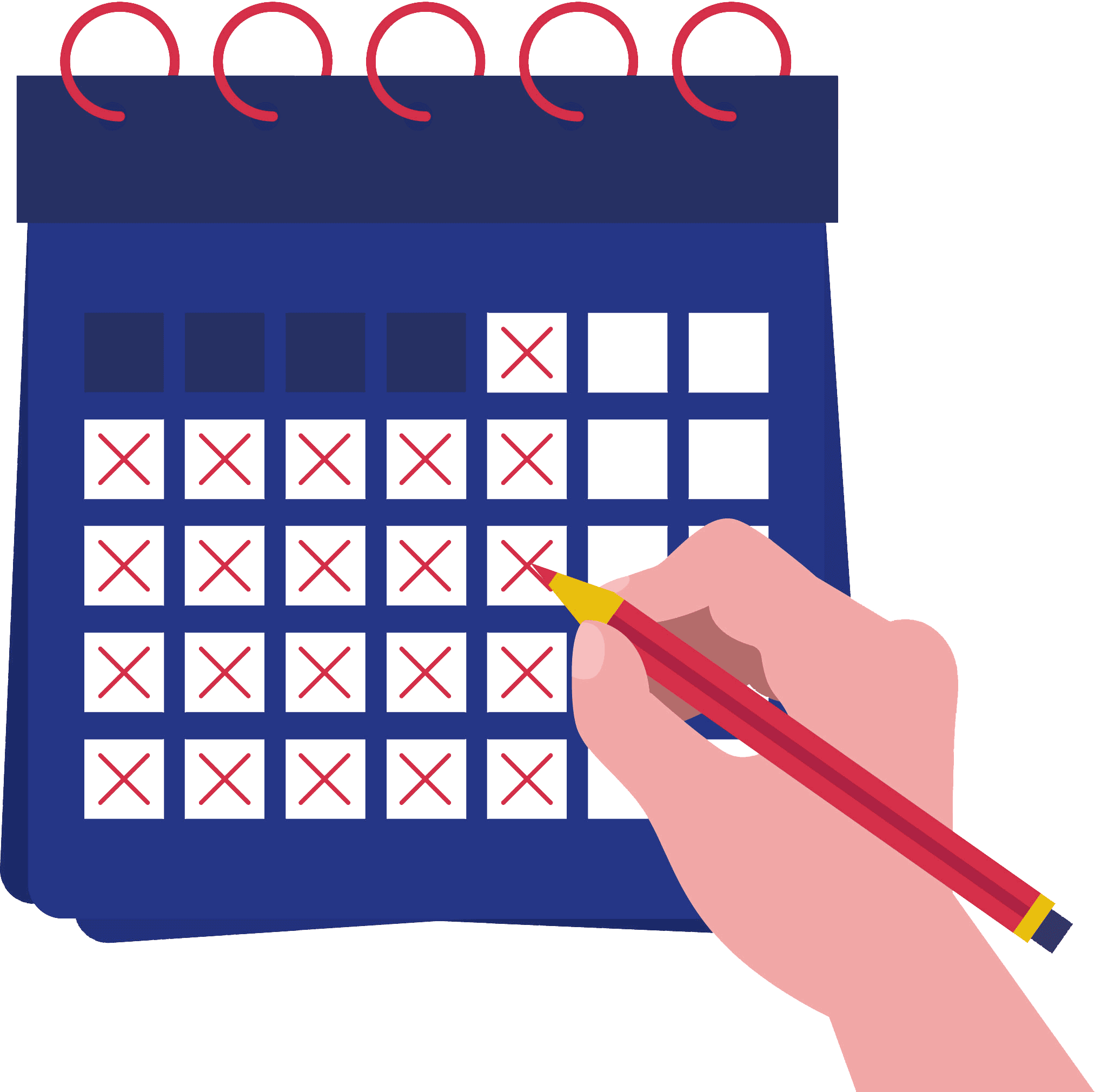 Albertslund Kommune,
Økonomi- & Stab
De første fire ferieuger
medarbejderen har ret til fire ugers ferie inden for ferieåret fra 1. september – 31. august.
Hvis medarbejderen har været forhindret i at holde de første fire ugers ferie, inden året er omme – fx fordi medarbejderen har været syg eller på barsel - bliver de resterende dage automatisk overført til det følgende ferieår.
Medarbejderen kan altså ikke få dem udbetalt.
(Undtagelse: Hvis medarbejderen har været syg eller på barsel to ferieår i træk, kan medarbejderen godt få dem udbetalt…)
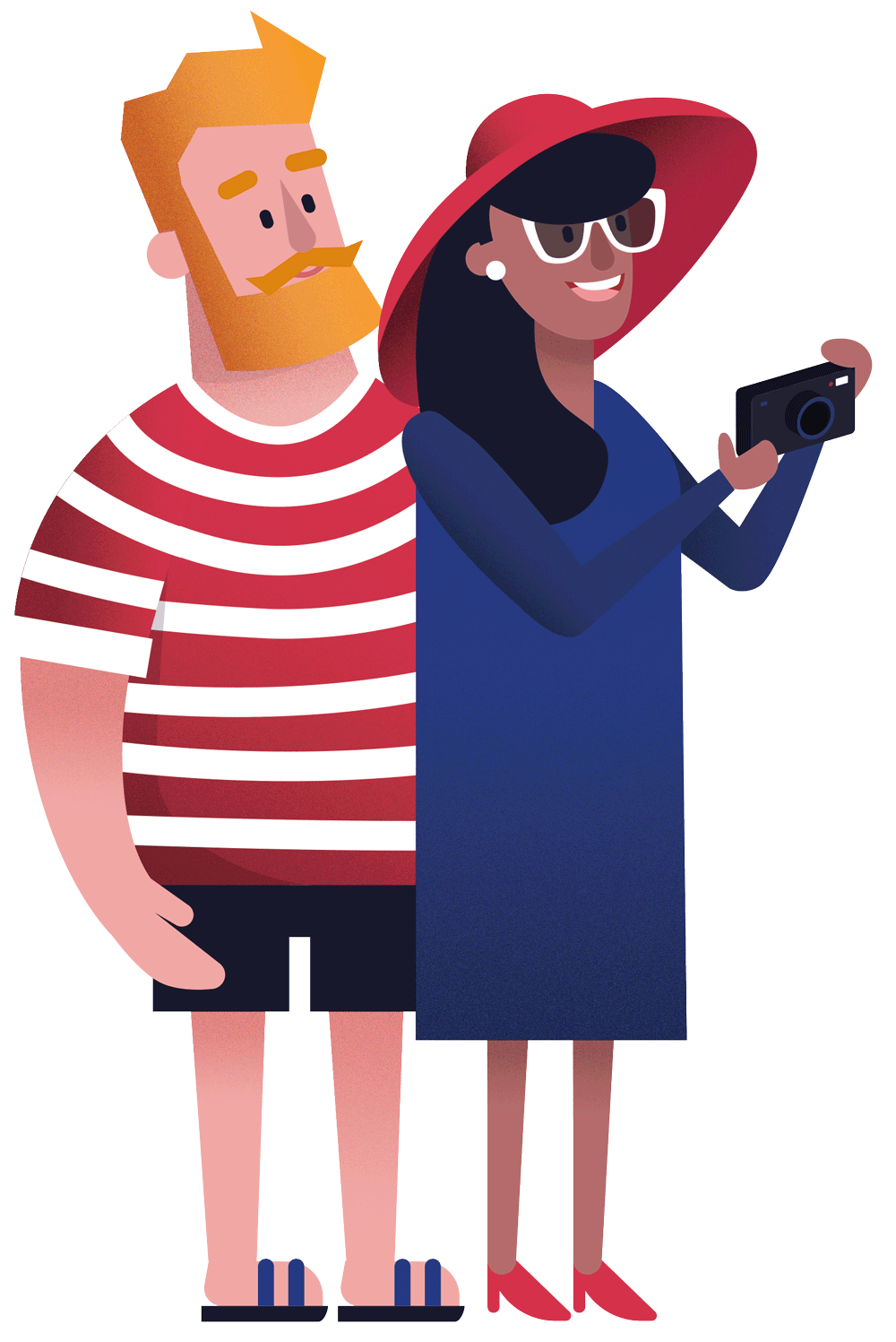 Albertslund Kommune,
Økonomi- & Stab
Den 5. ferieuge
Hvis medarbejderen ikke har holdt den 5. ferieuge inden for ferieafholdelsesperioden (1. sept. til 31. dec. året efter), kan medarbejderen aftale med sin leder at få den overført til det næste ferieår.
Ellers bliver den automatisk udbetalt – hvis medarbejderen er på fuld tid.
Er medarbejderen på deltid, skal medarbejderen skriftligt bede om at få den udbetalt.
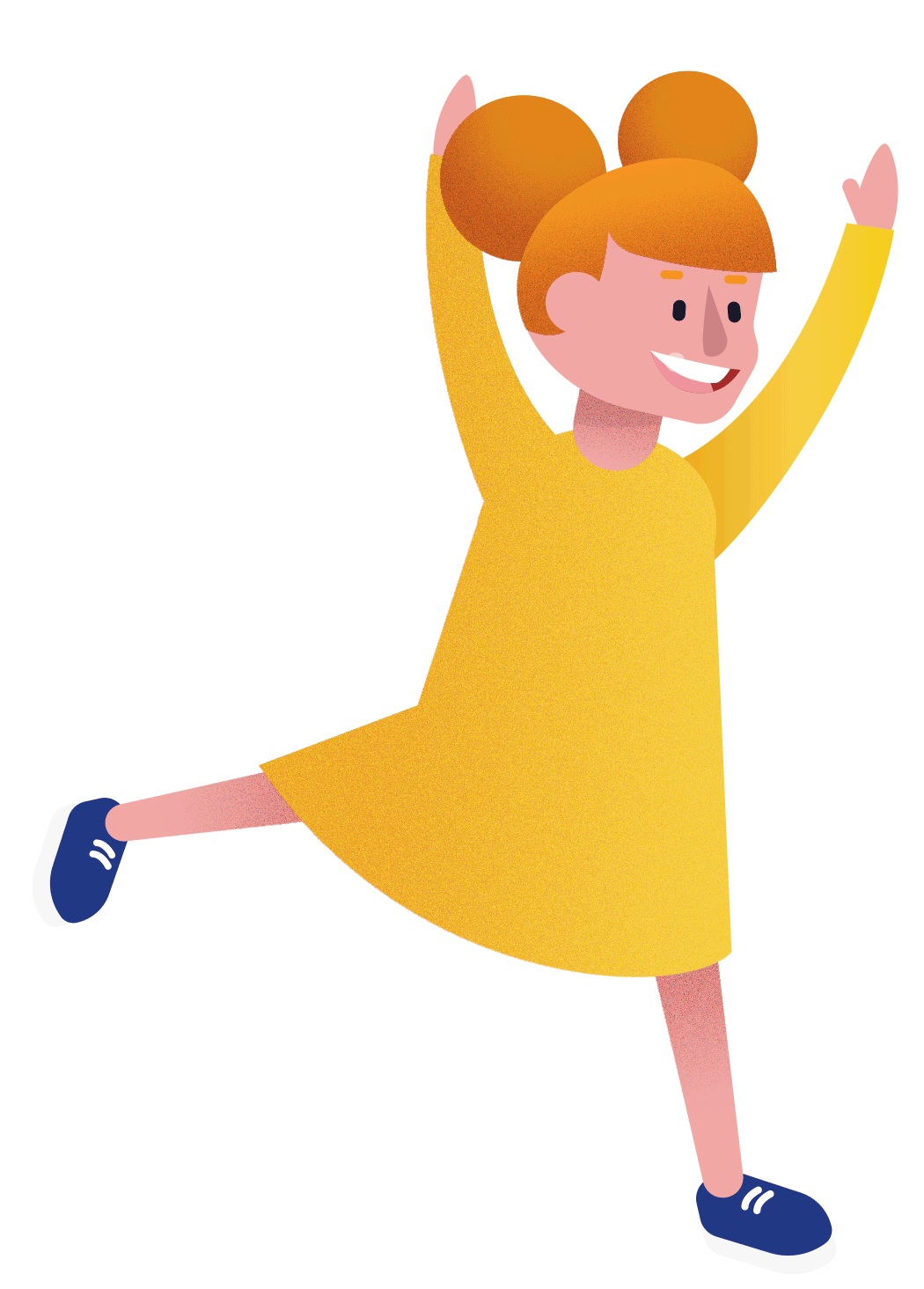 Albertslund Kommune,
Økonomi- & Stab
Den 6. ferieuge
Følger samme regler som i dag:
Medarbejderen bestemmer selv, om den skal afholdes eller udbetales.
Hvis medarbejderen ikke afholder den og ikke (rettidigt) har bedt om udbetaling, så overføres den automatisk til næste ferieår.
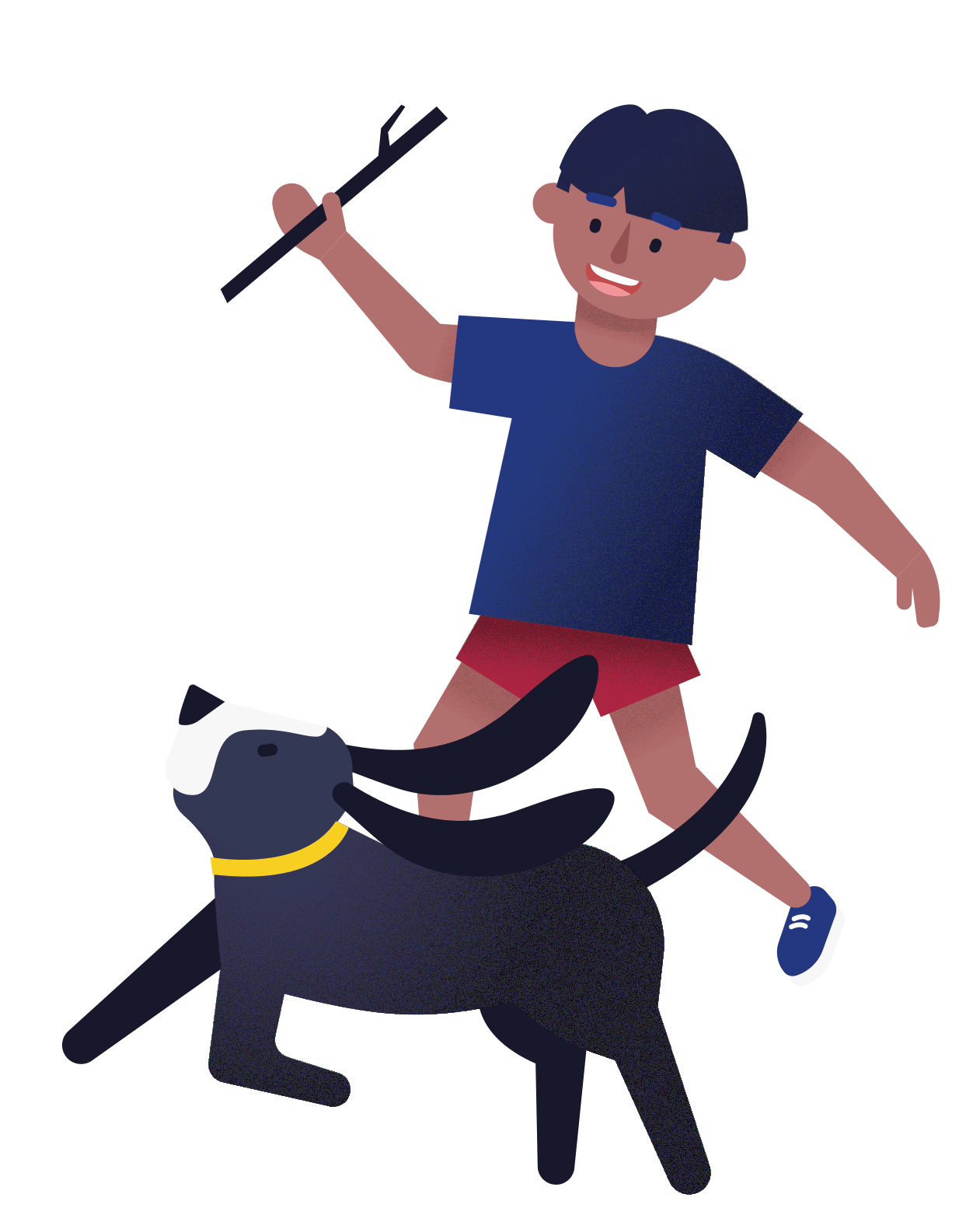 Albertslund Kommune,
Økonomi- & Stab
Ny mulighed: Ferie på forskud
Hvis en medarbejder ønsker at holde ferie, og ikke har optjent feriedage nok, kan medarbejderen aftale med sin leder at få nogle dage på forskud.
Eksempel: En uges efterårsferie ‘koster’ fem feriedage – men medarbejderen har kun optjent 2,08 dage fra ferieårets start 1. sept.
De ‘lånte’ feriedage bliver udlignet, når medarbejderen er tilbage på jobbet.
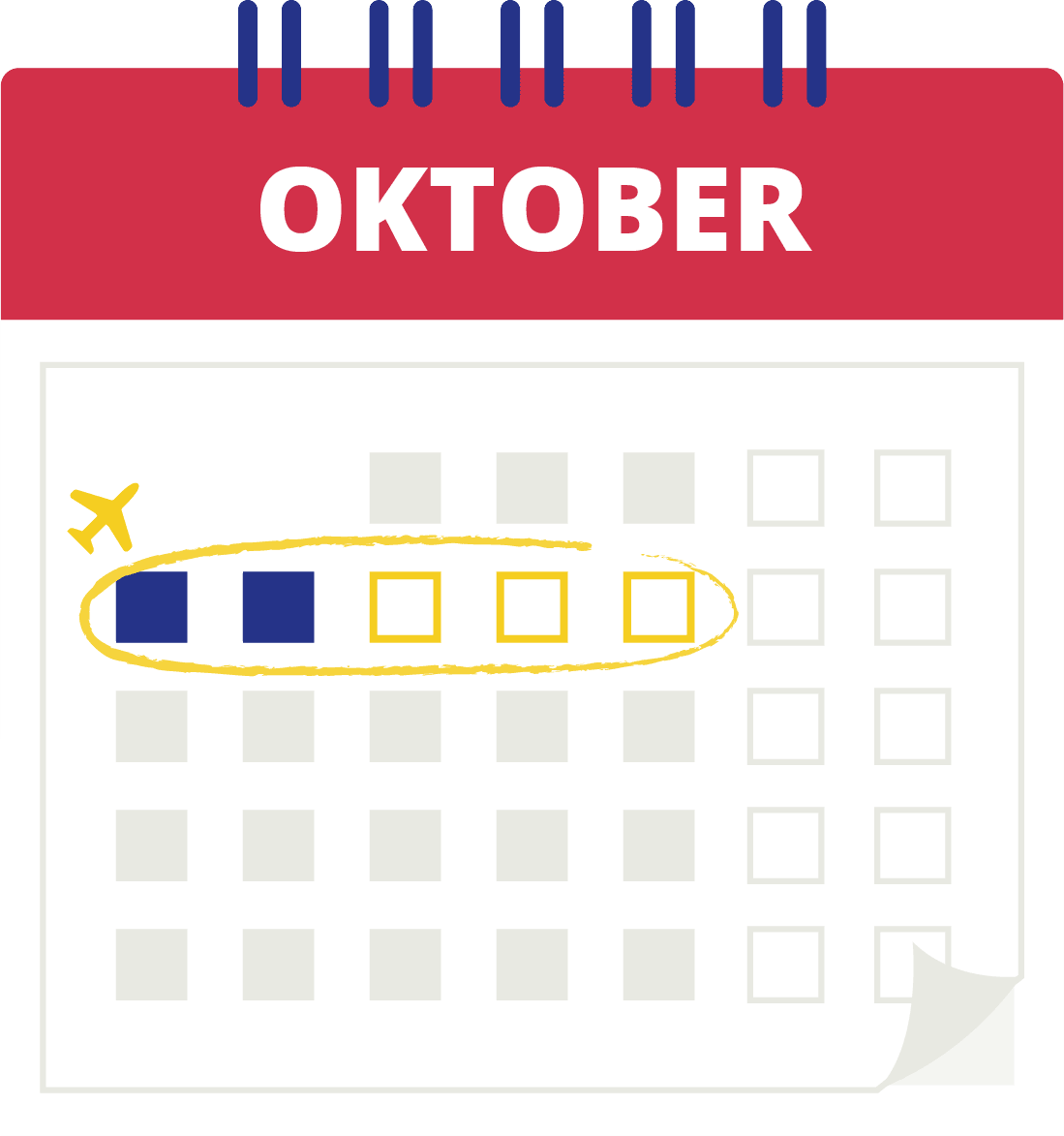 Albertslund Kommune,
Økonomi- & Stab
Ferie på forskud
Hvis medarbejderen stopper i jobbet, inden medarbejderen har ‘indhentet’ de lånte feriedage, bliver de modregnet i den sidste løn.
Medarbejderen kan aldrig få mere ferie på forskud, end medarbejderen kan nå at optjene inden for ferieåret.
Forskudsferie gælder ikke for den 6. ferieuge.
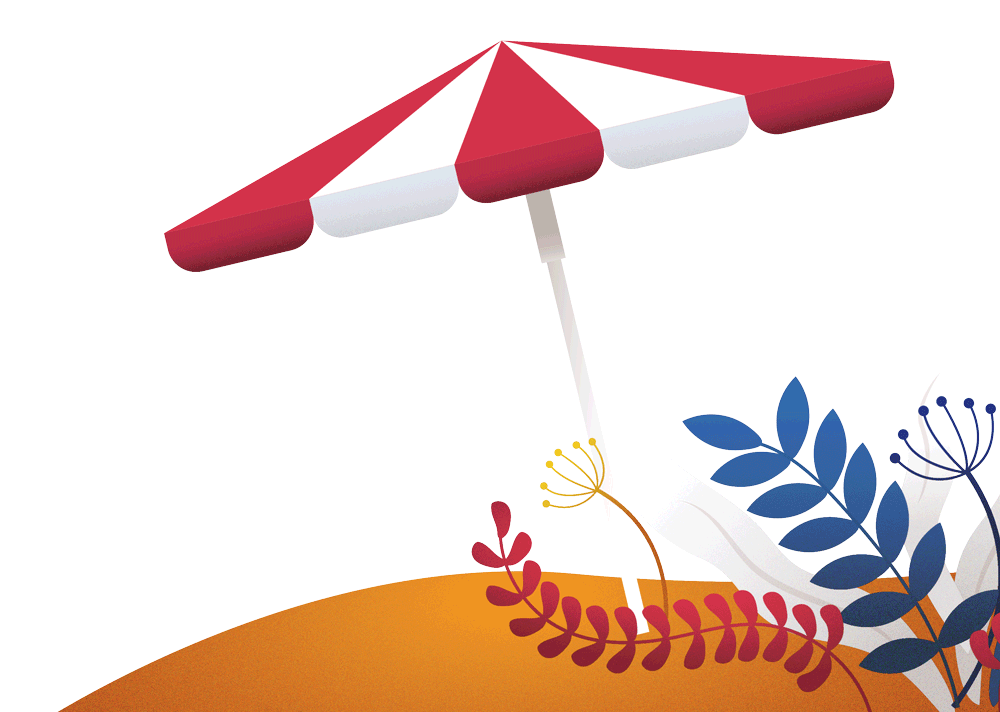 Albertslund Kommune,
Økonomi- & Stab
Ferie på forskud
I Albertslund Kommune er det besluttet, at der maksimalt kan gives en uges ferie på forskud til medarbejdere i prøvetiden.
Der skal indgås en skriftlig aftale mellem medarbejder og leder om forskudsferie. 
Blanketten ligger på medarbejdersiden, og skal journaliseres på personalesagen.
Det er ledelsens ansvar at ferien bliver registeret, og at der ikke aftales mere ferie på forskud end medarbejderen kan nå at optjene inden for ferieåret.
Vær særligt opmærksom på lukkedage
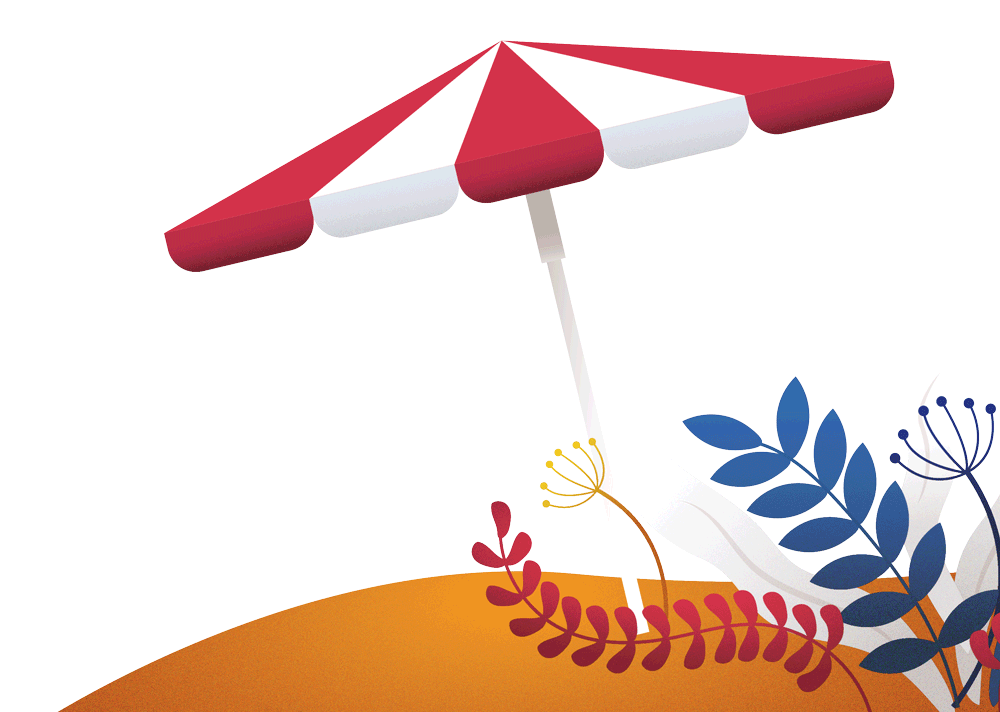 Albertslund Kommune,
Økonomi- & Stab
Lukkedage (§ 14)
Under ferielukning kan arbejdsgiveren også efter de nye regler varsle ferie, selvom den ansatte ikke har optjent nok ferie til ferielukningen.
Varslerne er fortsat 3 måneder for hovedferien og 1 måned for øvrig ferie – vigtigt at overholde, da arbejdsgiver ellers hæfter for ferie med løn, uden at afviklingen af ferie er sket, med mindre det forkortede varsling skyldes særlige omstændigheder.
Ansatte, der har været ansat hele forudgående ferieår, har krav på at holde ferie med løn på forskud under ferielukning.
Øvrige ansatte må holde ferie med løntræk, men der kan stadig aftales ferie på forskud
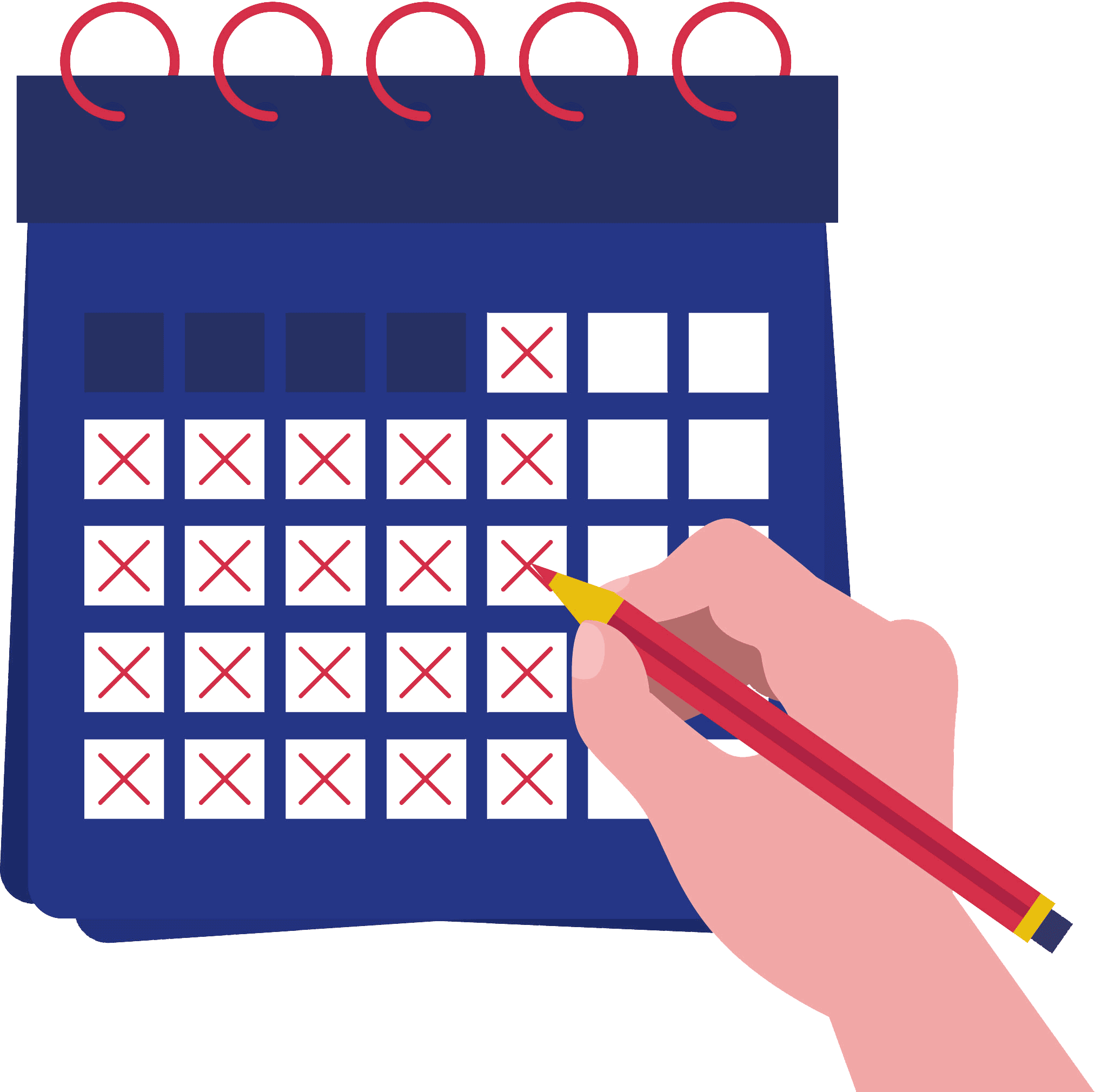 Albertslund Kommune,
Økonomi- & Stab
[Speaker Notes: Der skal ikke udfyldes en blanket når ansatte der har været ansat hele forudgående ferieår holder ferie på forskud hvor der er lukkedage

Nyansatte hvor arbejdsgiver ikke har haft mulighed for at reservere tilstrækkelig ferie fordi det ikke er optjent trækkes i løn hvis der ikke aftales forskudsferie

Ved løntræk har medarbejderen krav på pengene udbetalt efterhånden som ferien optjenes, de skal dog bede om det, og det kan ikke lade sig gøre, hvis vi er forpligtet til at reservere dagene til fremtidige lukkedage]
Lukkedage (§ 14)
Vær opmærksom på, at lederen skal reservere det tilstrækkelige antal feriedage til ferielukningen, hvis det er muligt.
Gør lederen ikke det, skal arbejdspladsen betale den ansatte løn for de pågældende dage.
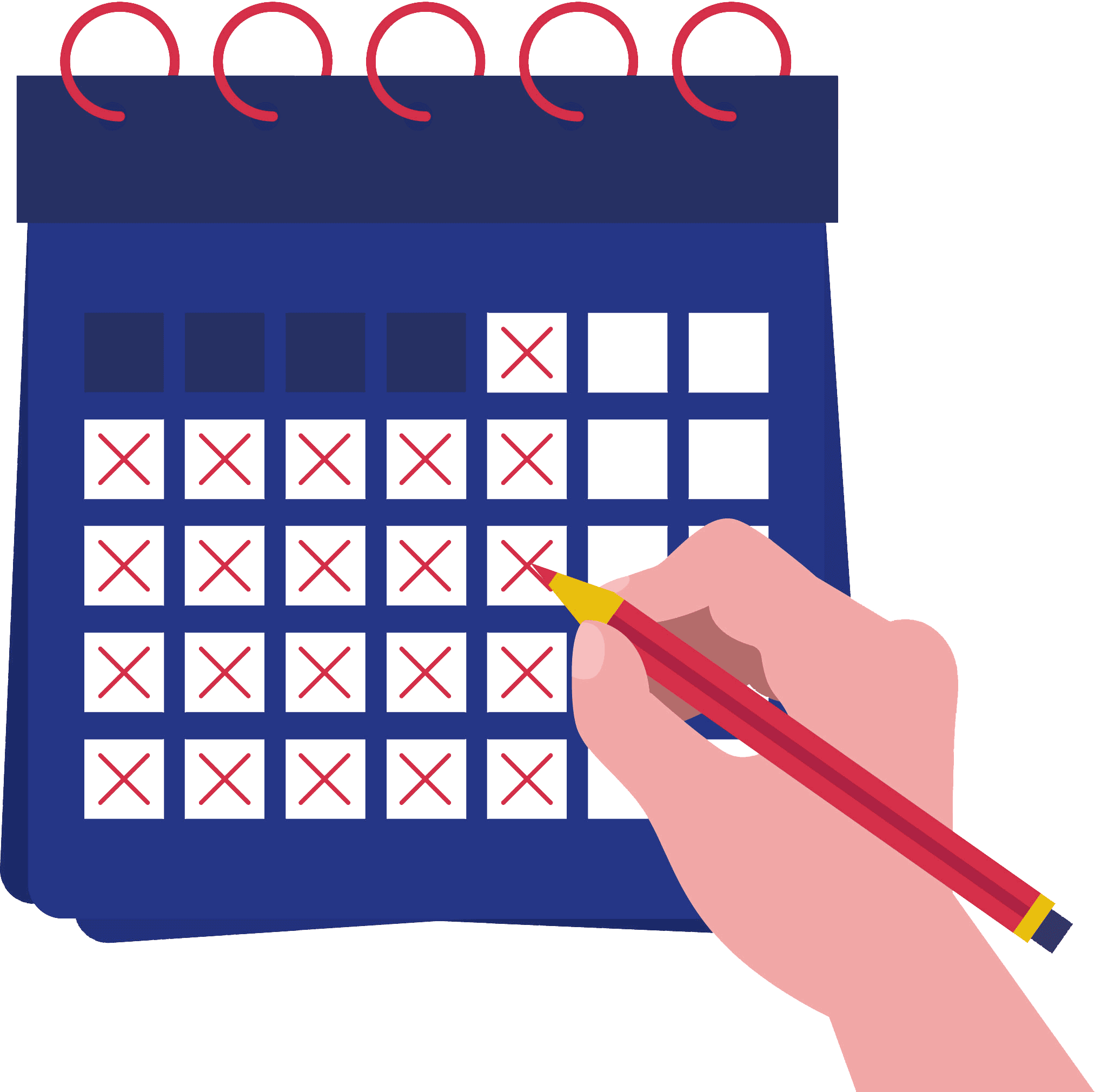 Albertslund Kommune,
Økonomi- & Stab
Lukkedage (§ 14)
Eksempel: 
En arbejdsplads holder ferielukket 3 dage mellem jul og nytår.
En medarbejder har pr. 1. december optjent 6 feriedage og medarbejderen ønsker at holde 1 uges ferie i starten af december.
Arbejdspladsen skal reservere 3 feriedage til ferielukningen mellem jul og nytår
Medarbejderen kan derfor maksimalt afholde 3 feriedage i starten af december. Ønsker medarbejderen at afholde 1 uges ferie kan 6. ferieuge tages i brug, eller der kan aftales ferie på forskud, omsorgsdage, afspadsering mv.
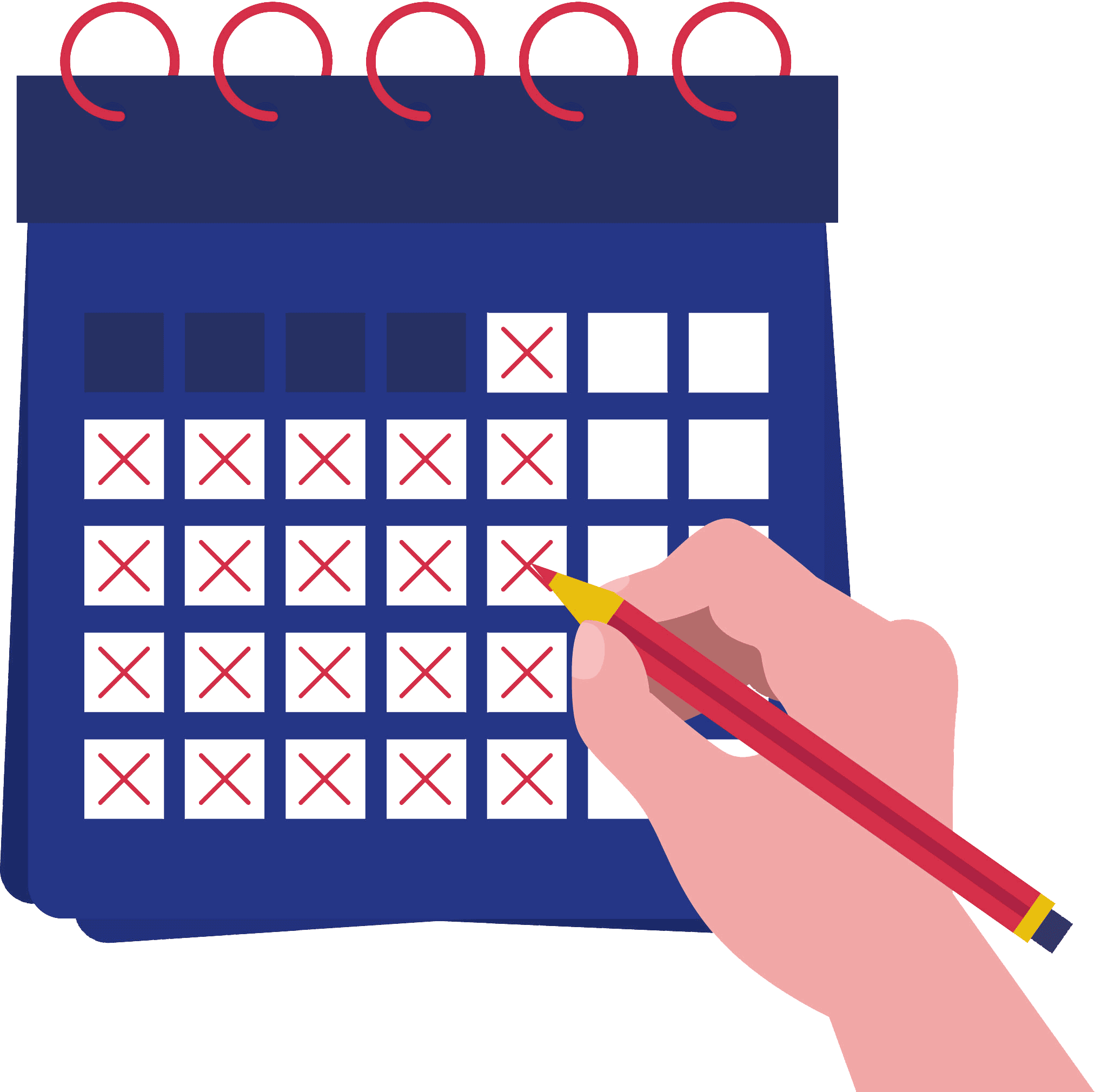 Albertslund Kommune,
Økonomi- & Stab
Lukkedage (§ 14)
Eksempel: 
Hvis der skal indgås en aftale om forskudsferie i førnævnte eksempel, skal lederen være opmærksom på, at der ved aftalen skal tages højde for fremtidige lukkedage.
Hvis medarbejderen skal afholde 2 dages ferie på forskud, er det vigtigt, at det aftales, at disse dage først udlignes i fremtidig optjent ferie, når der er optjent nok ferie til de kommende lukkedage.
I dette tilfælde vil man skulle aftale, at ferie reserveret til lukkedage den 28-30 december ikke indgår i udligningen, og at udligning af ferie afholdt på forskud først påbegyndes, når der er optjent ferie udover de reserverede feriedage. Til dette bruges blankettens pkt. 3.
Det er derudover vigtigt, at ferien bliver indberettet i den rigtige rækkefølge (ferie 28-30. december skal indberettes før de 2 lånte dage)
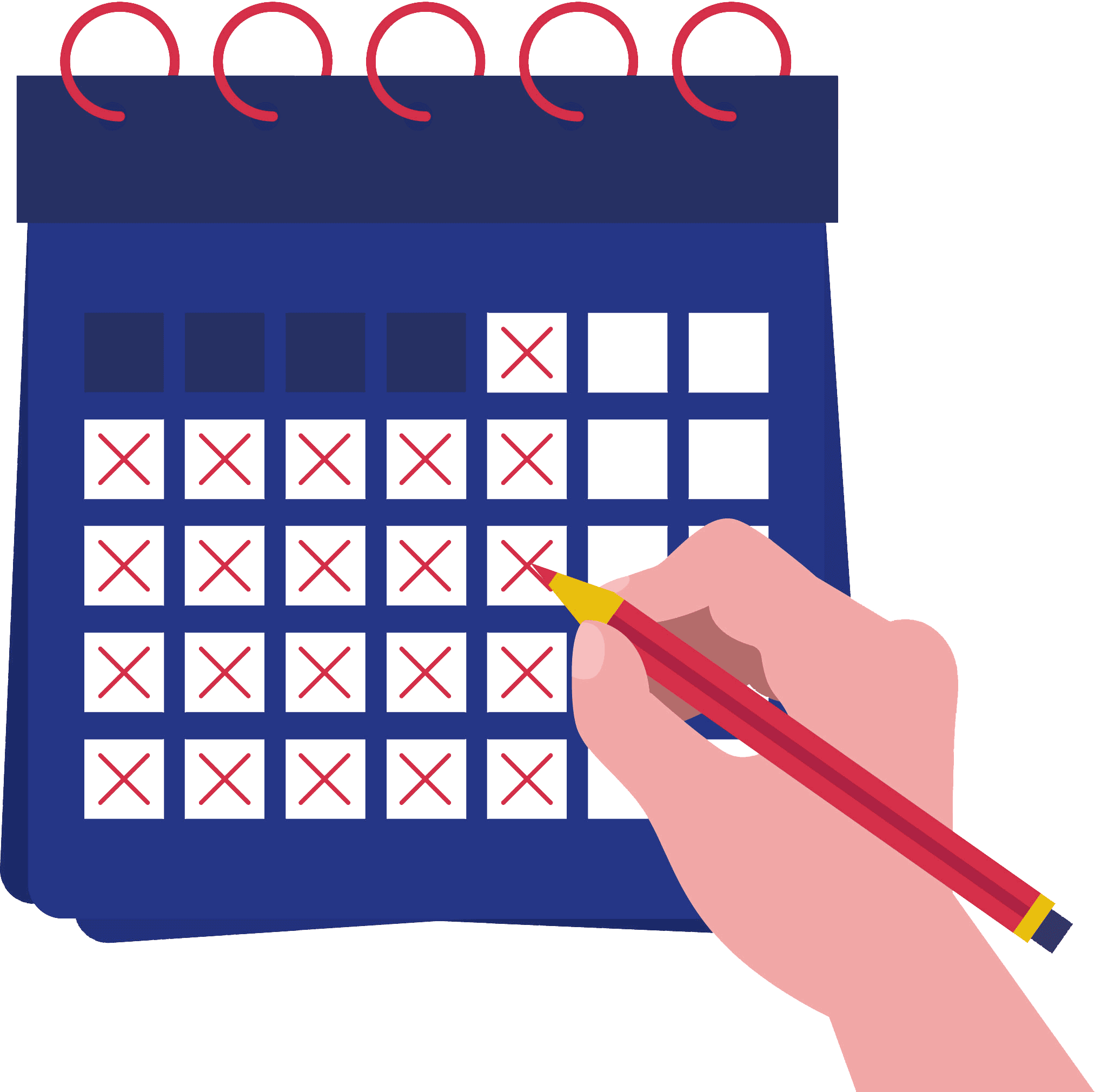 Albertslund Kommune,
Økonomi- & Stab
[Speaker Notes: For at undgå komplicerede aftaler om forskudsferie anbefales det, at man kun indgår aftaler hvis ikke medarbejderen har andre muligheder for afvikling af frihed]
Elever efter erhvervsuddannelsesloven
Elevers ferie bestemmes af hvornår de ansættes – i lighed med tidligere regler, men tilpasset samtidighedssystemet og ferieloven.
Ansættelsesforholdet er påbegyndt:
I perioden fra den 1. september til den 31. oktober  5 ugers betalt ferie i den ferieafholdelsesperiode, der knytter sig til ferieåret
I perioden fra den 1. november til den 30. juni  ret til 3 ugers betalt  hovedferie i hovedferieperioden og 5 dages betalt ferie under ferielukning før hovedferieperioden, dvs. perioden mellem den 1. november og den 30. april
I perioden fra den 1. juli til den 31. august  eleven optjener ferie efter ferieaftalens almindelige bestemmelser i det indeværende ferieår
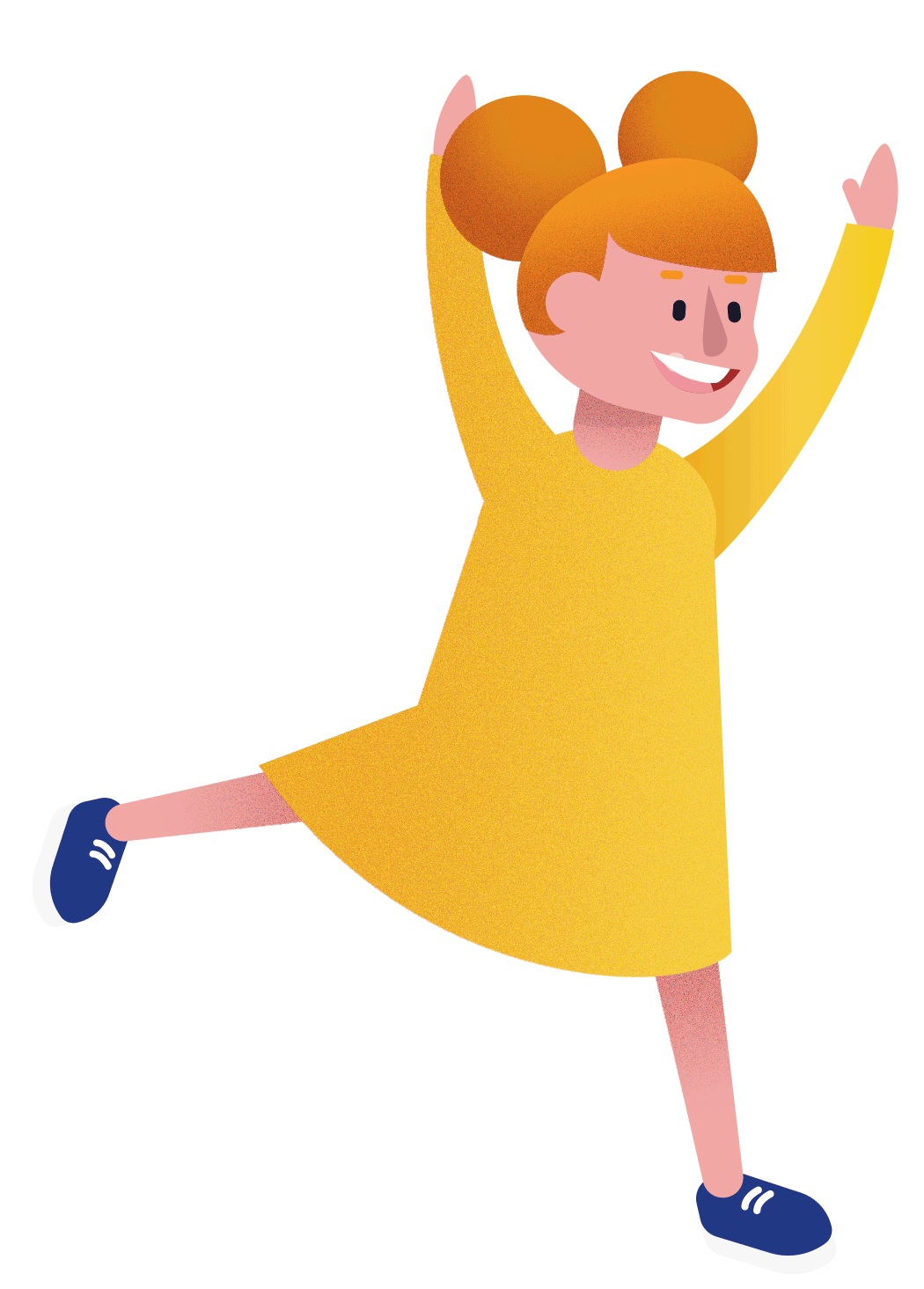 Albertslund Kommune,
Økonomi- & Stab
Elever efter erhvervsuddannelsesloven
I den første og anden hele ferieafholdelsesperiode, efter at ansættelsesforholdet er begyndt, har eleven ret til 5 ugers betalt ferie. I det omfang eleven ikke selv har optjent ret til løn under ferie eller feriegodtgørelse, betaler arbejdsgiveren.
Når ferien er tildelt efter elevbestemmelsen gælder fortsat:
Tildelt ferie kan ikke overføres eller udbetales (med mindre der foreligger en feriehindring)
Ved fratræden afregnes kun reelt optjent ferie
Reelt optjent ferie anses for afviklet først
6. ferieuge tildeles hvis eleven er ansat i perioden 1. maj-30. juni. Ved ansættelse derefter ingen betalt 6. ferieuge i første ansættelsesår, men fuld ret til 6. ferieuge de to efterfølgende afholdelsesperioder
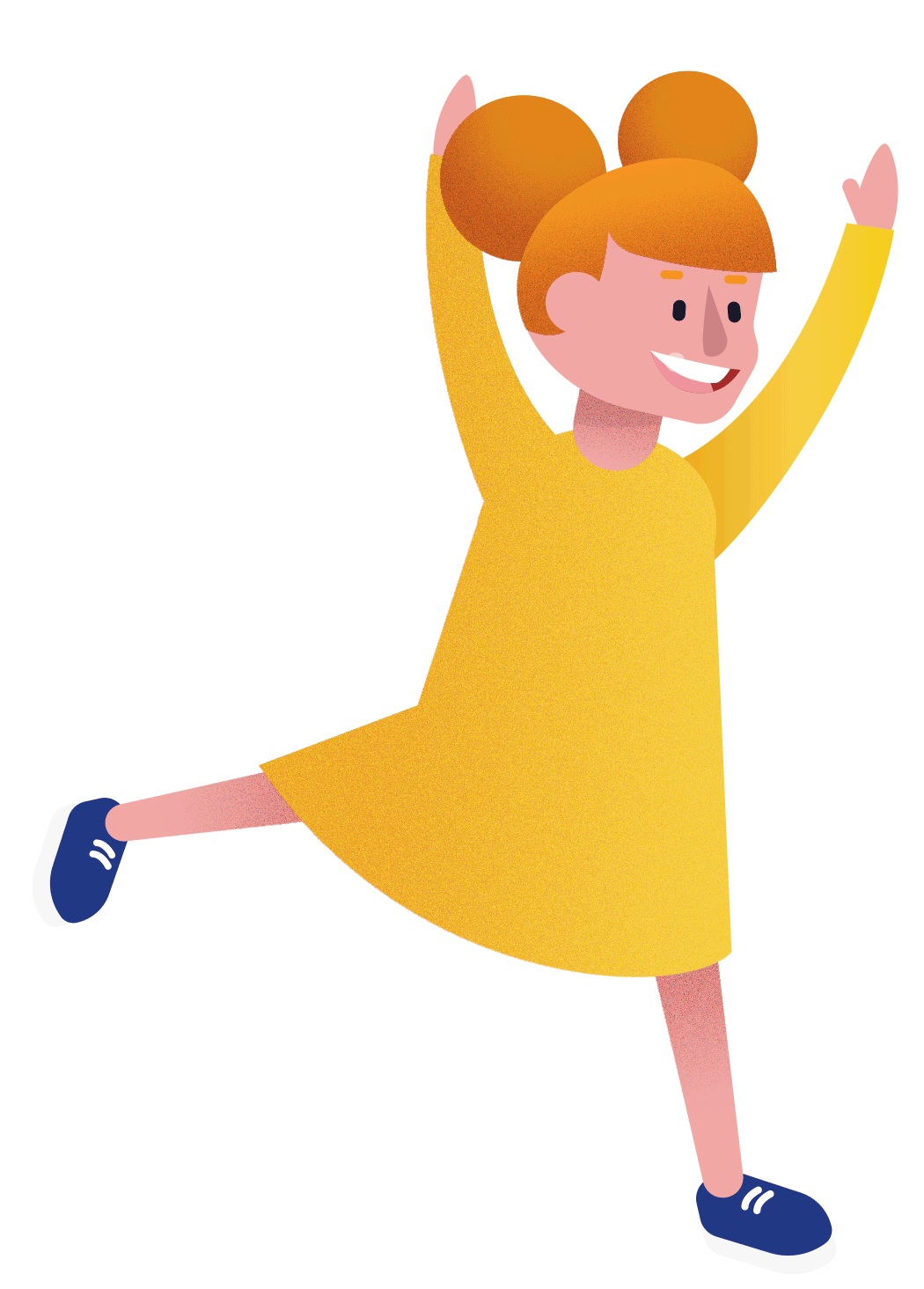 Albertslund Kommune,
Økonomi- & Stab
Praktikanter og studerende
Udgangspunktet er, at praktikanter og studerende ikke holder ferie med løn men holder ferie med feriegodtgørelse på 12,50 % af lønnen.
Optjente ferietimer fastsættes som for en fuldtidsbeskæftiget til 15,42 for hver måneds beskæftigelse i ferieåret.
Ud over feriegodtgørelse på 12,50 % får praktikanter og studerende i lønnet praktik en forhøjet feriegodtgørelse efter aftale om 6. feriuge.
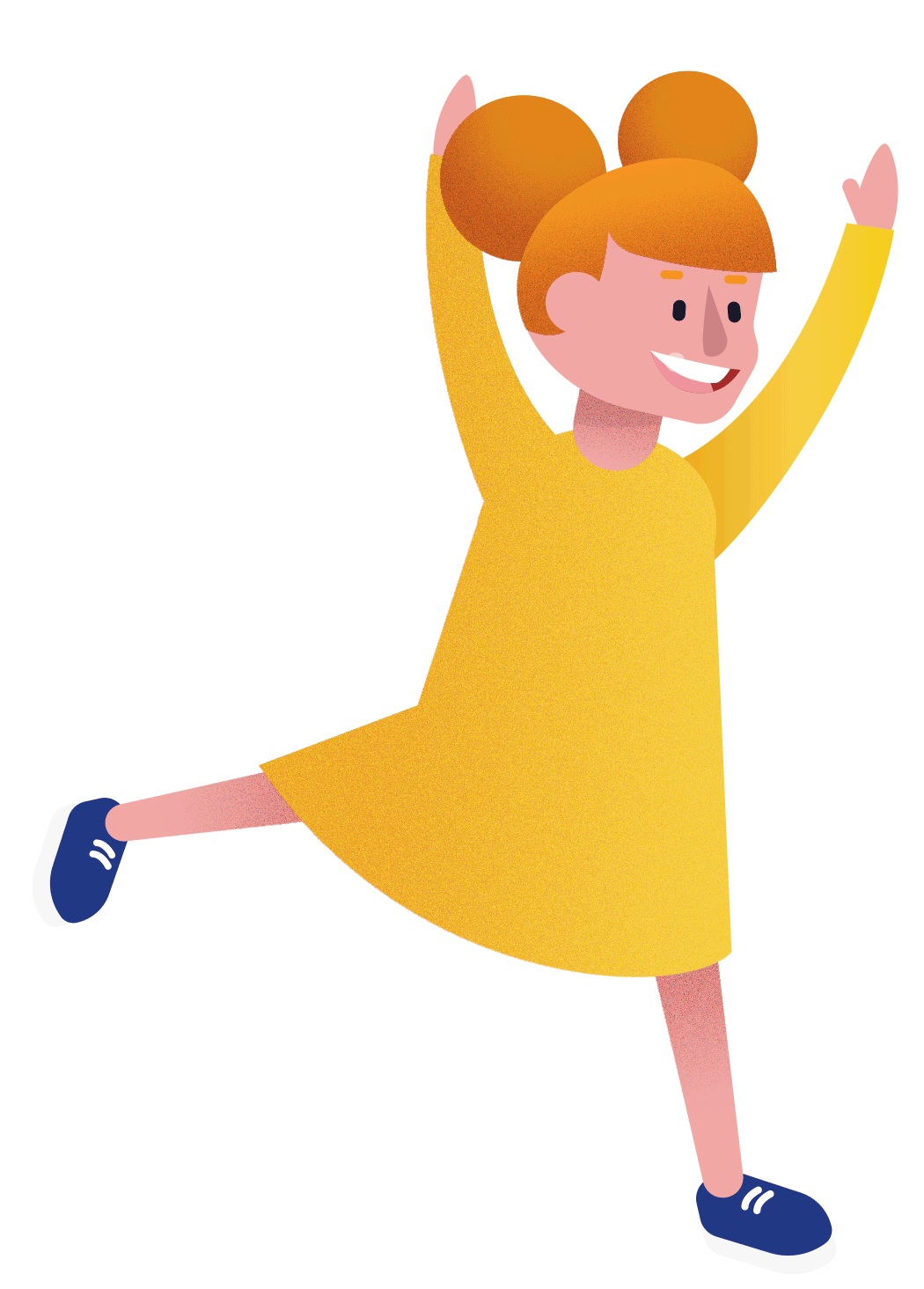 Albertslund Kommune,
Økonomi- & Stab
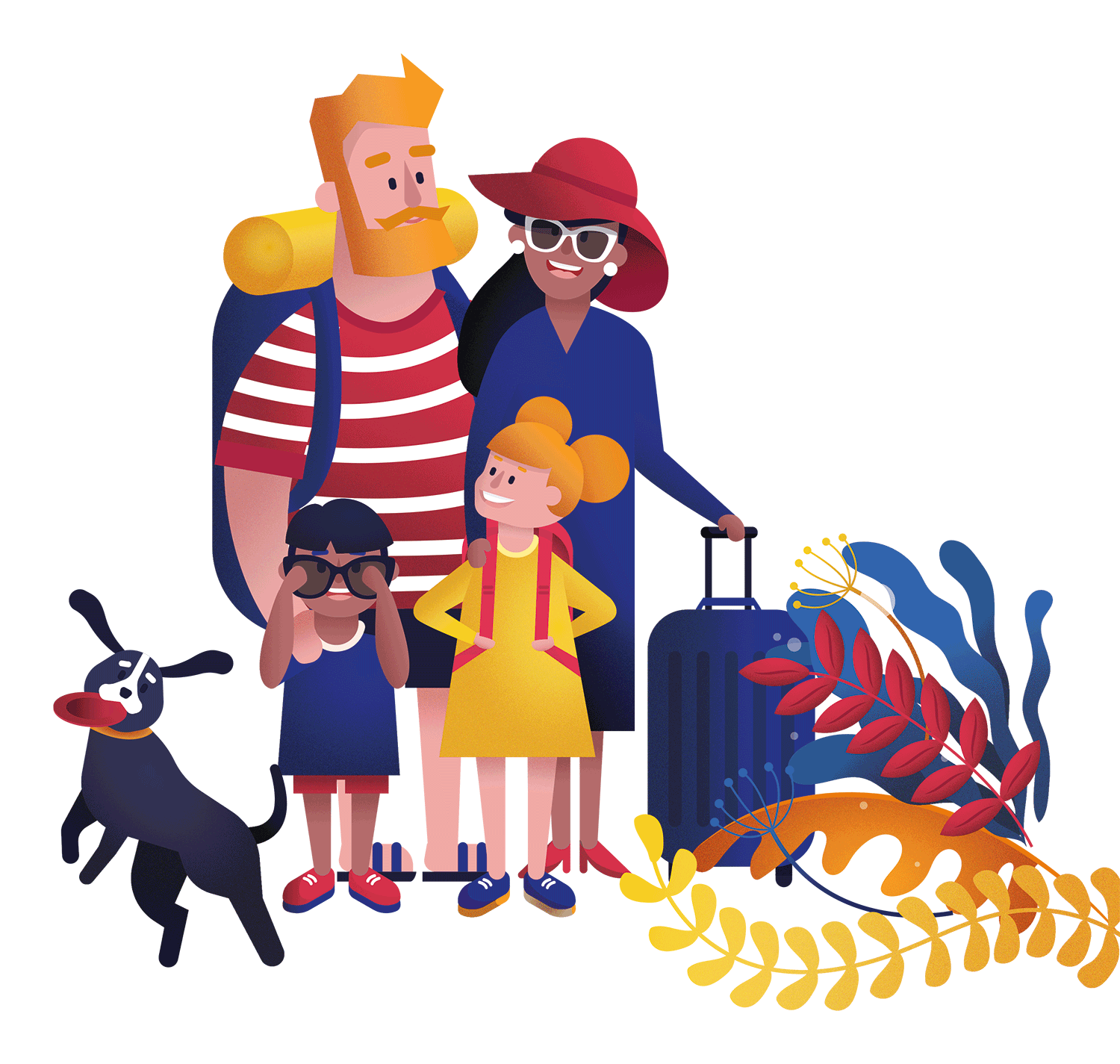 Konklusion:
Medarbejderne får præcis samme antal feriedage efter den gamle og den nye ordning.
 Det er kun perioden for optjening og afholdelse af ferien, som ændres.
Nye regler for, hvor meget medarbejderen får i løn under ferien – og hvornår medarbejderen får sit ferietillæg.
Nye regler for overførsel/udbetaling af den 5. ferieuge.
Ingen ændringer for den 6. ferieuge.
Albertslund Kommune,
Økonomi- & Stab